স্বাগতম
পরিচিতি
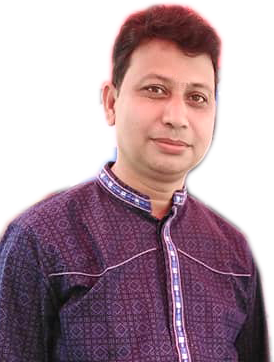 কৃষ্ণ চন্দ্র ভৌমিক
আইসিটি শিক্ষক
মুদাফরগঞ্জ আলী নওয়াব উচ্চ বিদ্যালয় ও কলেজ
লাকসাম, কুমিল্লা।
মোবাইলঃ01716515941
ই-মেইলঃ cumilla3500@gmail.com
শ্রেণি-একাদশ
বিষয়ঃ কম্পিউটার প্রোগ্রামিং
আজকের পাঠ:
প্রোগ্রামিং ডাটা কী? মেশিন ল্যাংগুয়েজের তুলনায় উচ্চতর ল্যাংগুয়েজ কেন জনপ্রিয় ব্যাখ্যা কর।
প্রোগ্রামিং ডাটা কী?
কোন সমস্যা সমাধানের জন্য কম্পিউটারে ভাষায় ধারাবাহিক ভাবে লিখিত কতগুলো কমান্ড বা নির্দেশের সমষ্টিকে প্রোগ্রামিং ডাটা বলা হয়। কম্পিউটার বুঝে শুধু দুইটি জিনিস। হায় ভোল্টেজ এবং লো ভোল্টেজ । আর এই দুইটি অবস্থা দিয়ে কম্পিউটারের যাবতীয় কাজ সম্পন্ন হয়।  ভোল্টেজ হায় কে 1 এবং ভোল্টেজ লো কে ০ দিয়ে প্রকাশ করা হয়।
মেশিন ল্যাংগুয়েজের তুলনায় উচ্চতর ল্যাংগুয়েজ সুবিধাজনক ও জনপ্রিয় ব্যাখ্যা কর।
মেশিন ল্যাংগুয়েজ: মেশিন ভাষায় প্রোগ্রাম লেখা অনেক কষ্টকর ও সময়সাপেক্ষ।
উচ্চতর ল্যাংগুয়েজ : অপরদিকে মেশিন ভাষায় প্রাগ্রোমের ভুল ধরা কঠিন।
মেশিন ল্যাংগুয়েজ: কম্পিউটারের অভ্যন্তরীণ গঠন সম্বন্ধে পূর্ণ ধারণা অর্জন ছাড়া প্রোগ্রাম লেখা যায় না।
উচ্চতর ল্যাংগুয়েজ :  উচ্চস্তরের ভাষায় আমাদের পরিচিত বাক্য, বর্ণ ও সংখ্যা ব্যবহার করে প্রোগ্রাম রচনা করা হয়। এ ভাষায় ব্যবহৃত বেশিরভাগ শব্দ ইংরেজি ভাষার সাথে মিল আছে। উচ্চস্তরের ভাষায় লিখিত প্রোগ্রাম যে কোন কম্পিউটারে ব্যবহার করা যায়।
মেশিন ল্যাংগুয়েজ:  তাছাড়া এই ভাষায় প্রোগ্রাম তৈরি করা বেশ সহজ। এ ভাষায় প্রোগ্রাম লেখার জন্য কম্পিউটার সম্পর্কে ধারণা থাকার প্রয়োজন হয় না।
অপরদিকে উচ্চস্তরের ভাষায় প্রোগ্রামের ভুল ধরে তার সংশোধন করা যায়। আর এই কারনেই আমার মনে হয় উচ্চস্তরের ভাষায় বেশি জনপ্রিয়।
বাড়ির কাজ
প্রশ্ন:  if else স্টেটমেন্ট এর  ফ্লোচার্ট অংকন কর।
ধন্যবাদ